The Sun and Other Stars
14-2
How they Shine!
Hotter = more movement of atoms

More movement = More collisions

Nuclear Fusion – nuclei of several atoms combine into one larger nucleus
Stars
Nuclear Fusion = lots of energy

Star – large ball of gas held together by gravity

Core – so hot that nuclear fusion occurs
Stellar Composition
Hydrogen and Helium gas

Composition changes over time
Interior
Hydrogen fuses together to form helium

Helium is more dense – sinks to inner part of core
Interior
Radiative Zone – shell of cooler hydrogen above a star’s core

Light energy bounces from atom to atom on its way up
Interior
Convection Zone – hot gas move up towards surface
Cooler gas move in deeper
Atmosphere
Photosphere – surface of a star

Part you see

Looks smooth – Not!
Atmosphere
Chromosphere – Orange/red layer above photosphere
Atmosphere
Corona – Outermost layer
Hottest part of atmosphere
Sun Spots
Strong magnetic activity

Cooler – appear dark

Size of Earth
Prominences and Flares
Prominences - Clouds of gas that make loops

Last for weeks

Flares – Bright violent eruptions

Last for minutes or hours
Coronal Mass Ejections (CME’s)
Huge gas bubbles

Larger that flares

Hours

Material can reach Earth – radio blackouts
Solar Wind
Charged particles that stream away from the Sun

Pass Earth and go to edge of Solar System
Auroras
Light created when solar wind or CME interact with the Earth’s magnetic field
Groups of Stars
Single – Sun

Binary – 2 stars orbit each other
Most common

Globular - clusters
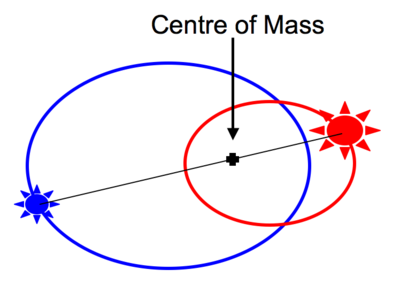 Temperature, Color, and Mass
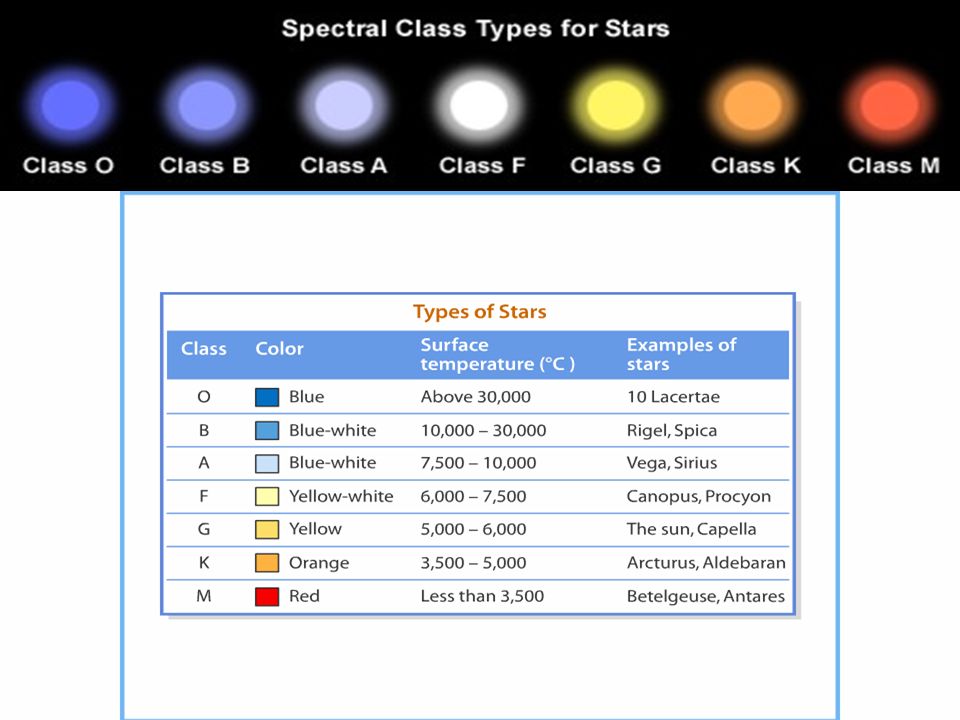 Hertzsprung – Russell Diagram
Graph that plots luminosity vs temperature
The Main Sequence
Most stars spend the majority of their life here